Nat’l TV IMPs by Daypart
Among all TV viewers, three-quarters of all ad impressions are delivered in dayparts outside of primetime
National TV Equivalized Ad IMPs by Daypart
P2+
Jul ’18 – Jun ‘19
Jul ’23 – Jun ‘24
Source: VAB analysis of Nielsen Ad Intel, as of 8/15/24. National TV: broadcast & cable TV including Spanish-Language TV networks, excludes PSAs and promos. 7/1/18 – 6/30/19; 7/1/23 – 6/30/24. Morning (M-Su 6a – 9a), Daytime (M-Su 9a – 4:30p), Early Fringe (M-Su 4:30p – 7p), Prime Access (M-Sa 7p – 8p), Primetime (M-Sa 8p – 11p; Su 7p – 11p), Late News (M-Su 11p-11:30p), Late Fringe (M-Su 11:30p – 1a), Overnight (M-Su 1a – 6a).
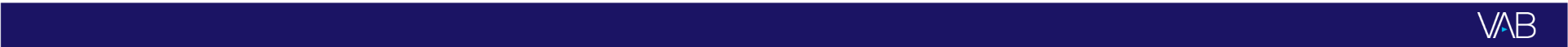 theVAB.com/insights
Nat’l TV IMPs by Daypart
Among adult TV viewers, three-quarters of all ad impressions are delivered in dayparts outside of primetime
National TV Equivalized Ad IMPs by Daypart
P18+
Jul ’18 – Jun ‘19
Jul ’23 – Jun ‘24
Source: VAB analysis of Nielsen Ad Intel, as of 8/15/24. National TV: broadcast & cable TV including Spanish-Language TV networks, excludes PSAs and promos. 7/1/18 – 6/30/19; 7/1/23 – 6/30/24. Morning (M-Su 6a – 9a), Daytime (M-Su 9a – 4:30p), Early Fringe (M-Su 4:30p – 7p), Prime Access (M-Sa 7p – 8p), Primetime (M-Sa 8p – 11p; Su 7p – 11p), Late News (M-Su 11p-11:30p), Late Fringe (M-Su 11:30p – 1a), Overnight (M-Su 1a – 6a).
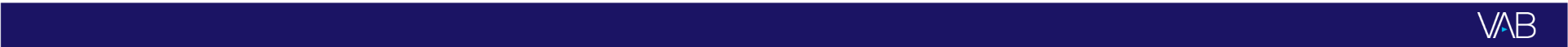 theVAB.com/insights
Nat’l TV IMPs by Daypart
Among P18-34, more than 70% of all TV ad impressions are delivered in dayparts outside of primetime
National TV Equivalized Ad IMPs by Daypart
P18-34
Jul ’18 – Jun ‘19
Jul ’23 – Jun ‘24
Source: VAB analysis of Nielsen Ad Intel, as of 8/15/24. National TV: broadcast & cable TV including Spanish-Language TV networks, excludes PSAs and promos. 7/1/18 – 6/30/19; 7/1/23 – 6/30/24. Morning (M-Su 6a – 9a), Daytime (M-Su 9a – 4:30p), Early Fringe (M-Su 4:30p – 7p), Prime Access (M-Sa 7p – 8p), Primetime (M-Sa 8p – 11p; Su 7p – 11p), Late News (M-Su 11p-11:30p), Late Fringe (M-Su 11:30p – 1a), Overnight (M-Su 1a – 6a).
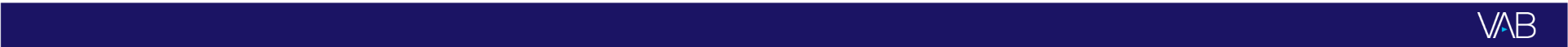 theVAB.com/insights
Nat’l TV IMPs by Daypart
Among P18-49, more than 70% of all TV ad impressions are delivered in dayparts outside of primetime
National TV Equivalized Ad IMPs by Daypart
P18-49
Jul ’18 – Jun ‘19
Jul ’23 – Jun ‘24
Source: VAB analysis of Nielsen Ad Intel, as of 8/15/24. National TV: broadcast & cable TV including Spanish-Language TV networks, excludes PSAs and promos. 7/1/18 – 6/30/19; 7/1/23 – 6/30/24. Morning (M-Su 6a – 9a), Daytime (M-Su 9a – 4:30p), Early Fringe (M-Su 4:30p – 7p), Prime Access (M-Sa 7p – 8p), Primetime (M-Sa 8p – 11p; Su 7p – 11p), Late News (M-Su 11p-11:30p), Late Fringe (M-Su 11:30p – 1a), Overnight (M-Su 1a – 6a).
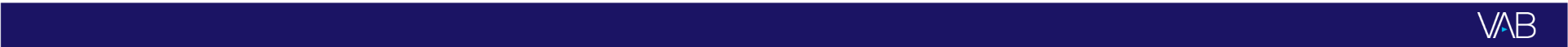 theVAB.com/insights
Nat’l TV IMPs by Daypart
Among P25-54, more than 70% of all TV ad impressions are delivered in dayparts outside of primetime
National TV Equivalized Ad IMPs by Daypart
P25-54
Jul ’18 – Jun ‘19
Jul ’23 – Jun ‘24
Source: VAB analysis of Nielsen Ad Intel, as of 8/15/24. National TV: broadcast & cable TV including Spanish-Language TV networks, excludes PSAs and promos. 7/1/18 – 6/30/19; 7/1/23 – 6/30/24. Morning (M-Su 6a – 9a), Daytime (M-Su 9a – 4:30p), Early Fringe (M-Su 4:30p – 7p), Prime Access (M-Sa 7p – 8p), Primetime (M-Sa 8p – 11p; Su 7p – 11p), Late News (M-Su 11p-11:30p), Late Fringe (M-Su 11:30p – 1a), Overnight (M-Su 1a – 6a).
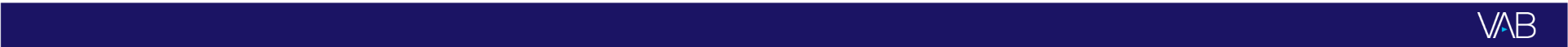 theVAB.com/insights
Nat’l TV IMPs by Daypart
Among P50+, more than three-quarters of all TV ad impressions are delivered in dayparts outside of primetime
National TV Equivalized Ad IMPs by Daypart
P50+
Jul ’18 – Jun ‘19
Jul ’23 – Jun ‘24
Source: VAB analysis of Nielsen Ad Intel, as of 8/15/24. National TV: broadcast & cable TV including Spanish-Language TV networks, excludes PSAs and promos. 7/1/18 – 6/30/19; 7/1/23 – 6/30/24. Morning (M-Su 6a – 9a), Daytime (M-Su 9a – 4:30p), Early Fringe (M-Su 4:30p – 7p), Prime Access (M-Sa 7p – 8p), Primetime (M-Sa 8p – 11p; Su 7p – 11p), Late News (M-Su 11p-11:30p), Late Fringe (M-Su 11:30p – 1a), Overnight (M-Su 1a – 6a).
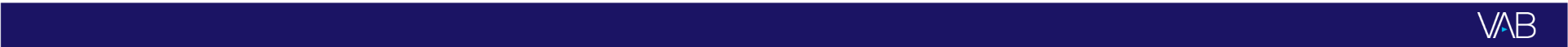 theVAB.com/insights